Reproductive Physiology
Puberty in males and females
Dr.Laila M Aldokhi
Associate Professor
Objectives
By the end of this lecture, you should be able to:

Define Puberty
Recognize the physiology of puberty related to changes in hypothalamic-pituitary-gonadal axis 
Describe the physical changes that occur at puberty in boys and girls
Recognize the influencing factors leading to puberty
Describe the pathophysiological conditions associated with puberty
PUBERTY
Definition: Physiological transition from childhood (juvenile) to adulthood.
At puberty:
The primary sexual organs mature (gonads).
The secondary sexual characteristics develop.
The adolescent experiences the adolescent growth spurt.
The adolescent achieves the ability to procreate.
Pulsatile secretion of GnRH

Increased sensitivity of the GnRH receptors in anterior pituitary
 
Pulsatile secretion of LH and FSH

Appearance of large nocturnal pulses of LH during REM sleep.

    Maturation of primary sexual characteristics (gonads)
Secretion of gonadal steroid hormones testosterone and estradiol

Appearance of the secondary sex characteristics at puberty
Puberty
Appearance of secondary sexual characteristics (pubic and axillary hair, female breast development, male voice changes,...)
- Menstruation and spermatogenesis begin
Occurs between 8 and 14yrs in girls
Occurs between 9 and 14yrs in boys
Puberty – Terms & Events
Thelarche: development of breast
Pubarche: development of pubic & axillary hair
Menarche: the first menstrual period
Adrenarche: the onset of an increase in the secretion of androgens; responsible for the development of pubic/axillary hair, body odour and acne.
Gonadarche: maturation of gonadal function
Increased sensitivity of the GnRH receptors to very low gonadotropins before puberty
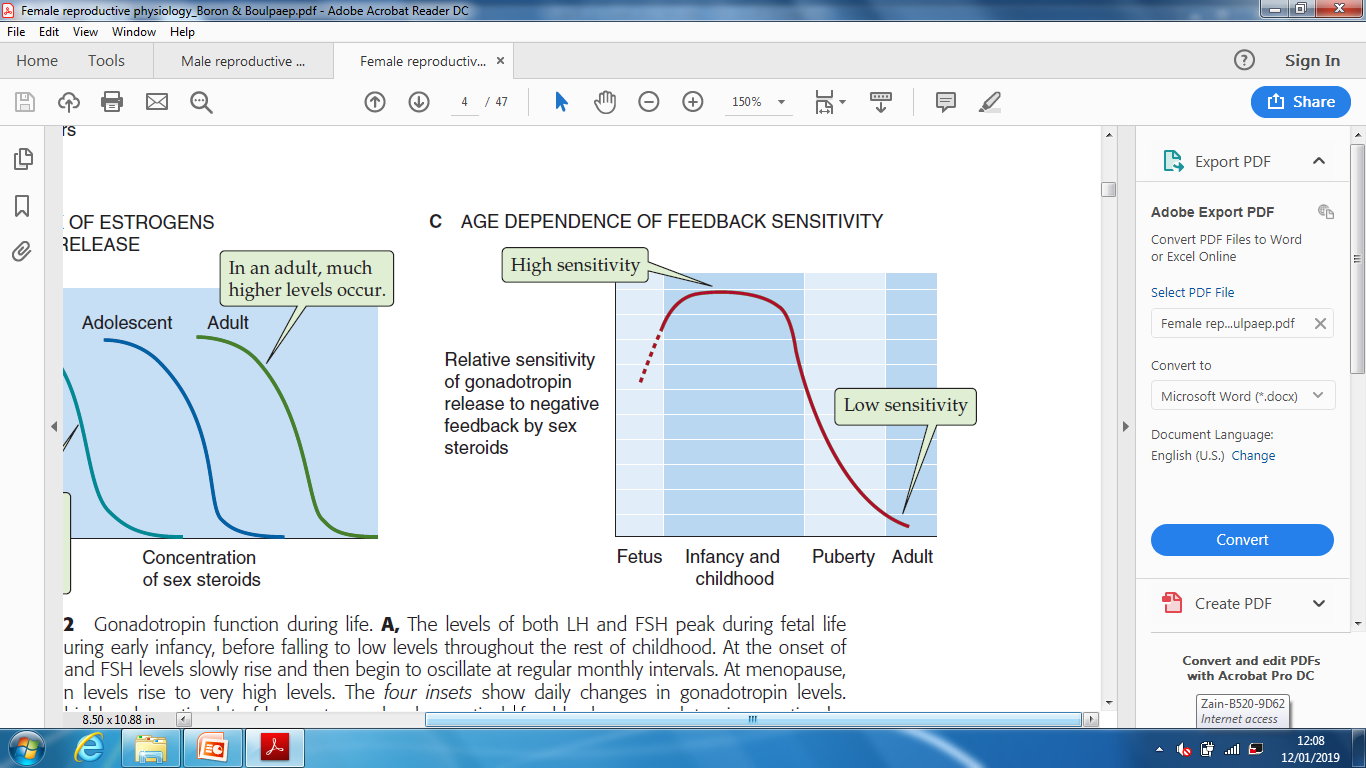 Puberty – hormonal changes
In young children, low gonadotropins and increased sensitivity of GnRH receptors to low gonadotropins cannot initiate gonadal function
Between 9-12 yrs, blood levels of LH, FSH increase.
High levels of LH, FSH initiate gonadal development
Nocturnal GnRH pulsatility (LH secretion) precedes phenotypic changes by several years
	First phenotypic changes: 
	breast development / testicular enlargement
HYPOTHALAMUS
ANTERIOR
PITUITARY
ACTH
TSH
GROWTH
HORMONE
HORMONE
HORMONE
Adrenal cortex
Thyroid gland
LIVER
TESTIS/ OVARY
IGF-1
SEXUAL MATURATION
SOMATIC
TISSUE
Cortisol
Thyroid
GROWTH
GROWTH
Puberty – hormonal changes
GnRH, GHRH, CRH, TRH
LH & FSH
SEX STEROID SYNTHESIS
Androgens
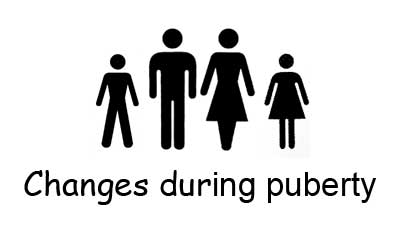 Physical
Physical Changes
5 stages from childhood to full maturity
Tanner Scale (1 – 5)
Reflect progression in changes of the external genitalia/breast and pubic hair
Secondary sexual characteristics
Mean age 11yrs in girls
Mean age 11.5 – 12yrs in boys
Puberty: Girls
Thelarche is usually the first sign in most girls.
Menarche usually occurs 2-3 yrs after Thelarche.
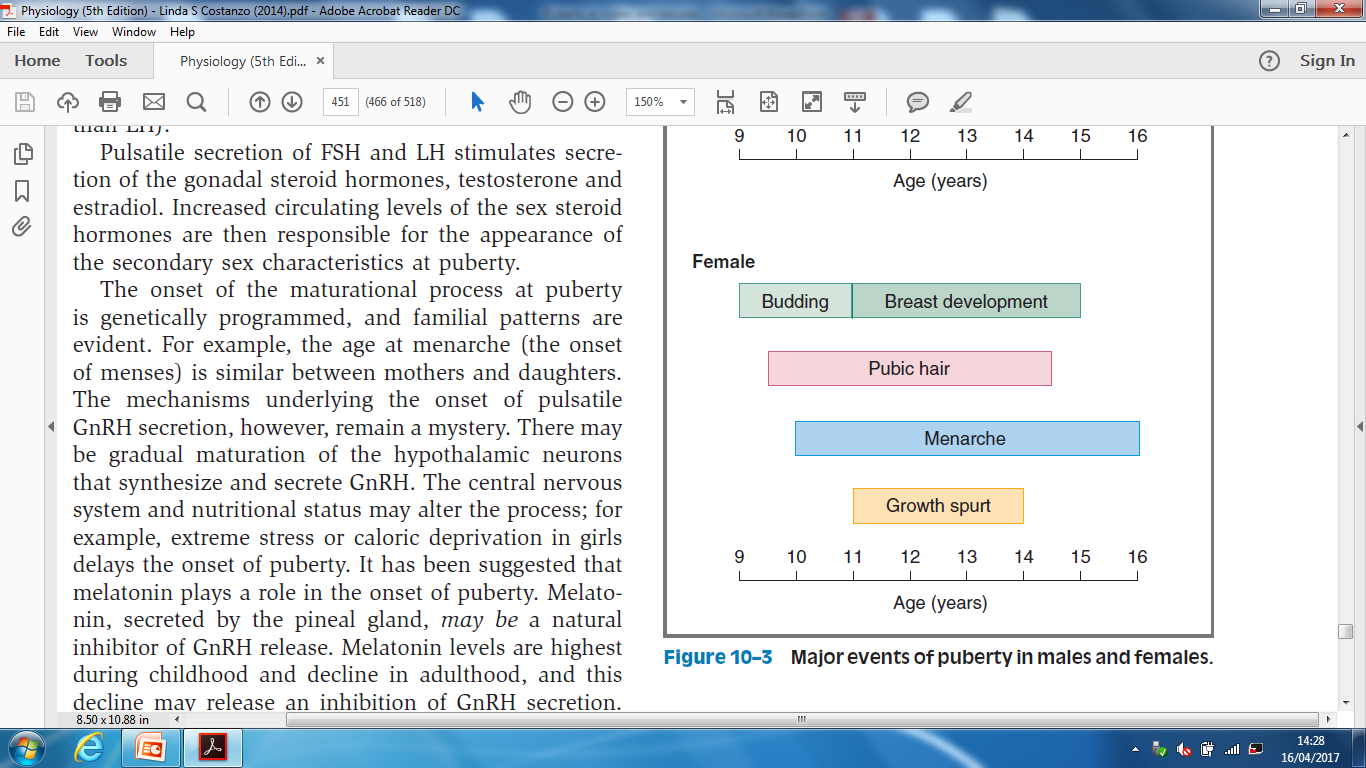 dependent on increased secretion of adrenal androgens (adrenarche).
and closure of the epiphyses typically begin and end earlier in girls than in boys.
Puberty: Boys
Puberty is associated with activation of the HPG axis.
 Leydig cell proliferation in the testes, and increased synthesis and secretion of testosterone.
 There is growth of the testes, largely because of an increased number of seminiferous tubules. 
 There is growth of the sex accessory organs such as the prostate.
 There is a pronounced linear growth spurt.
 As plasma levels of testosterone increase, facial, pubic, and axillary hair appears and there is growth of the penis, lowering of the voice, and initiation of spermatogenesis (spermarche).
Puberty
Puberty usually completed within 3 - 4 yrs of onset.
Timing of puberty describes how mature a child is relative to his/her peers at the same age and sex (early, on time, or delayed). 
Tempo describes how quickly or slowly a child progresses throughout the stages of puberty to the complete development (slow, average, or fast).
Influencing Factors
Genetic factors : 50-80% of variation in pubertal timing.

Environmental factors: (Geographical differences, psychosocial stresses, endocrine disruptors from pollutants, and exposure to chemical and industrial compounds).

Obesity→ e.g. Leptin hormone regulates appetite and metabolism through hypothalamus. Permissive role in regulating the timing of puberty.
Malnutrition and strenuous physical activity: delay puberty.
GnRH pulse generators
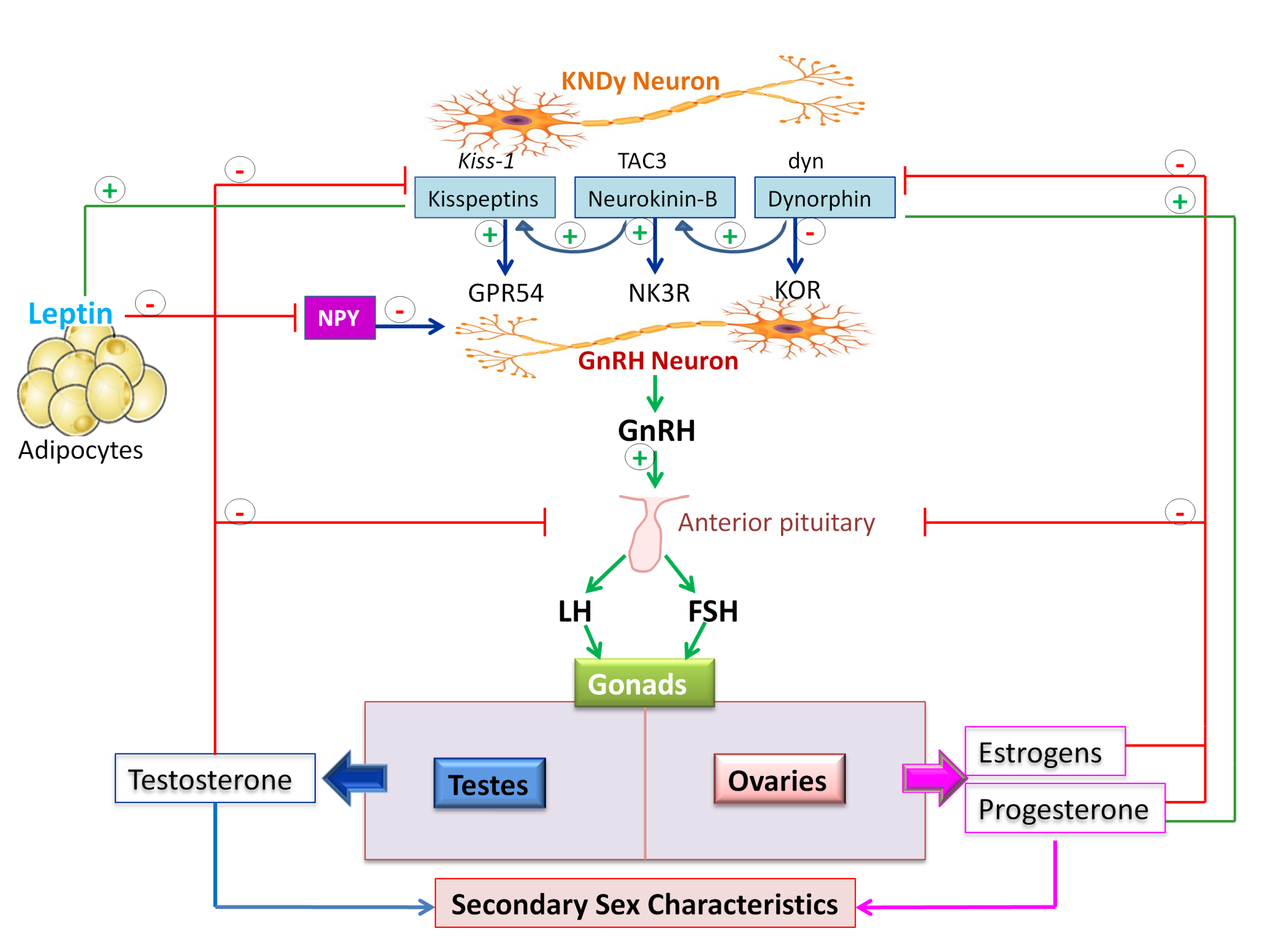 Disorders of Puberty
Early or 
Precocious Puberty
Delayed Puberty
PRECOCIOUS  PUBERTY
Precocious onset of puberty is defined as occurring younger than 2 yrs before the average age

		Girls < 8 years old
		Boys < 9 years old
Idiopathic central precocious puberty 
CNS tumours 
CNS congenital abnormalities 
Infectious or post-infectious conditions of hypothalamus
Congenital adrenal hyperplasia (CAH)
Gonads or adrenal gland tumours 
FSH and LH are suppressed
No spermatogenesis or ovarian development
Delayed  PUBERTY
Initial physical changes of puberty are not present
by age 13 years in girls (or primary amenorrhea at 15.5-16y)
by age 14 years in boys

Pubertal development is inappropriate 
 - The interval between first signs of puberty and menarche in girls, completion of genital growth in boys is > 5 years
Hypergonadotropic hypogonadism: 
Turner syndromes 
 Chemo/radio therapies
 Congenital gonadal dysgenesis or Cryptorchidism
FSH, LH and androgen receptor gene mutations
Gonadal damage secondary to trauma, tumours, surgical removal, and infectious or autoimmune diseases.
Hypogonadotropic hypogonadism: 
Idiopathic 
FSH and LH gene mutations from pituitary gonadotropes 
Low FSH and LH levels
KiSS-1 or GPR54 gene mutations 
CNS congenital anomalies and panhypopituitarism
The End

Thank You